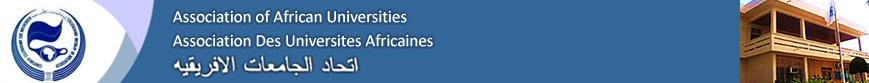 AFRICA HIGHER EDUCATION CENTRES OF EXCELLENCE (ACE) PROJECTACE WORKSHOPSWorkshop Evaluation Results 2014 – 2019
By
Jonathan C. Mba
Director of Research & Programmes / ACE Coordinator
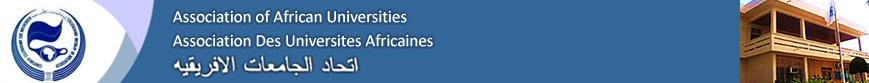 ATTENDANCE & SURVEY RESPONSE RATES
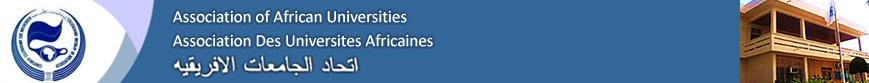 FEEDBACK ON AAU
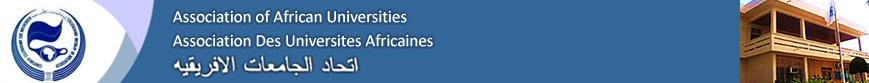 FEEDBACK ON NATIONAL GOVERNMENTS
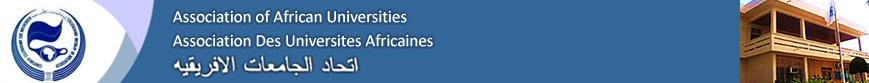 FEEDBACK ON WORLD BANK
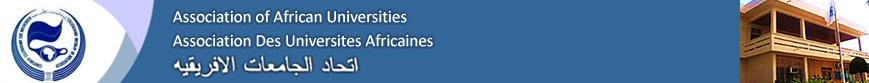 ACE PROJECT SATISFACTION
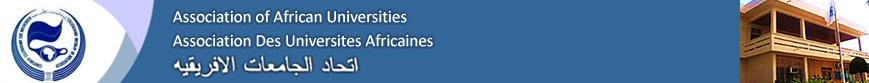 FEEDBACK ON LOGISTICS
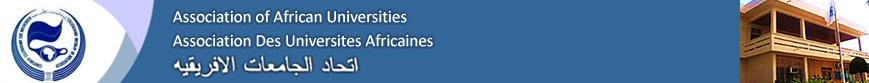 POTENTIAL IMPLEMENTAION RISKS
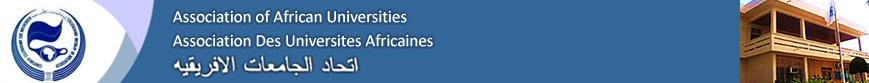 POTENTIAL IMPLEMENTATION RISKS
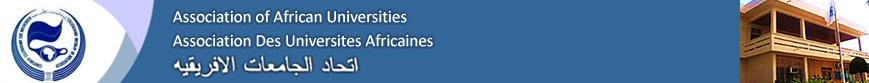 POTENTIAL IMPLEMENTATION RISKS
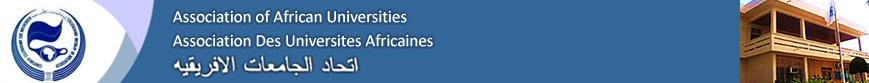 CONCLUSION
Positives
National governments rate is improving on most indicators.
WB has highest rating on responsiveness to queries and overall facilitation and support.
AAU has highest rating on facilitation and role in workshops and meetings.
Areas of improvements
AAU could improve on timeliness and adequacy of technical support and timelines of responsiveness to queries 
WB improved on procurement but this is still lowest WB rating
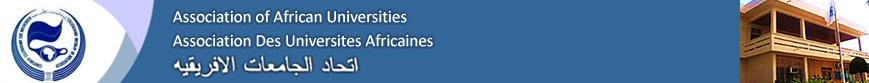 CONCLUSION
Project implementation summary 
Project implementation risk is lowest.
Most ACEs are satisfied with implementation progress.
Slow and cumbersome approval process still a risk
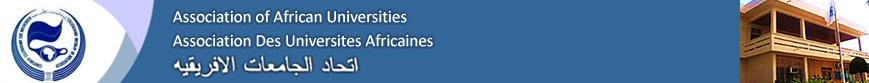 MERCI BEAUCOUP
THANK  YOU